COVID Corner
Data presented here is gathered from the sources on the last slide
Most recent update 6/23/2020
Purpose of this hour: 
review details about the transmission of virus
basic definitions in epidemiology 
clarify myths 
help you continue to educate yourselves from reliable sources
Some of this information will change in the next few weeks!
COVID’s History
December 2019, 6 months ago: reports of 27 cases of unidentified pneumonia in Wuhan, China
July 2020: 10 million cases and 500,000 deaths across nearly every country around the world
COVID in America
US: very few individuals have been infected, but we are not sure
4.3% estimated US prevalence
NYC 21% prevalence
Cincinatti 2%
Prevalence = the proportion of cases in the population at a given time
but testing has been limited and cases are rising hourly 
Local transmission in each counties in which Pressley Ridge delivers care
Vigilant that staff and families staying as safe as possible while balancing safety and service delivery
This Virus Sees Color
Rates of Death Among Positive Cases
African Americans 50.3 per 100,000 positive cases 
Caucasian 20.7, Latino 22.9, Asian American 22.7 
The Navajo Nation has the highest per-capita infection rate in the nation. 
2304/100,000 cases, vs only 1800/100k in NY State 
What accounts for these horrendously lopsided outcomes?
Why are AA & NA disproportionately affected?
1) AA & NA are subject to the intersection of chronic stress, poverty, low-quality food, smoking, etc. Also less likely to socially distance (urban living, public transportation, crowded housing)
 2) Obesity tied for #1 risk factor. African, Native and Hispanic Americans are more likely to be obese. 
3) COVID-19 causes death mainly by clotting (attacks blood vessels in the lung). People of AA descent make clots much more frequently than other races. Sickle Cell Disease (1:365 AA) increases clotting risk (registry: https://covidsicklecell.org/)
4) Less likely to seek care due to decades of systemic racism in the medical community
Obesity – tied for #1 risk factor for severe COVID illness
Fat tissue is not just padding
Biological interference: Fat has enzyme and hormonal activity that totally changes the way your body functions
EVERY system in your body changes how it works when BMI > 25

Take home: Being overweight means that your body’s chemistry does not work the way it’s supposed to, so encourage good nutrition among families
COVID & Pressley Ridge Service Delivery
Start of shift: Mask up, clean phone, keys, wash hands
Cell phones are dirtier than hands
Masks: Respiratory spread sheds more virus than object spread.
Coughing/sneezing > singing > bellowing > normal speaking > breathing
Stay 6 feet away from others and avoid prolonged discussions (>10 min) unless there is a physical plexi-glass shield AND everyone is masked
Practice good mask donning and doffing
Imagine that both the outside and the inside of masks are coated with virus
Be vigilant: You have no idea who is infected, who they’ve come into contact with, and who may be immune
Take home: Maintain 6 feet of distance, disinfect your hands & common surfaces, and wear a mask!
Asymptomatic & COVID Positive
Most cases of COVID are caused by people who show NO symptoms
> 12% of all cases may be due to asymptomatic transmission
44-55% of cases due to pre-symptomatic transmission
True number of cases = 5-10 x greater than what is reported for US (based on mathematical and aerovirologist modeling)
Infectious period is thought to be 10-14 days, even in asymptomatic cases
Asymptomatic COVID-19 cases show evidence of lung damage on CT, still can have heart and kidney damage
Unknown long-term significance

Take home: symptom screening is important, but may miss up to half of cases. Don’t rely on screens – Distance, wash hands, disinfect surfaces, and WEAR masks.
What about ADLs?
Brushing teeth
Use manual toothbrushes, not electric (electric creates many more droplets)
Wear N95 or banded mask, gloves, face shield, gown
Only brush in the cottages
Feeding
Wear N95 or banded mask, face shield, gown
Toileting
Urine – no infectious virus present, mask is sufficient
Feces – high virus shedding, wear mask and gloves. If feces is likely to get on staff clothes, wear gown. Stand back (arms length) when flushing since some feces is aerosolized when high-flow toilets flush (usually industrial, possibly those at the school are this type)
What about PR schools?
Follow PR School guidelines
Isolate stair wells in the building to each school
Avoid cross-contamination to avoid shut-down when a case is identified
Wiping banisters is important!
Assume floor is dirty & most children touch their shoes
Refer to American Academy of Pediatrics guidelines
AAP School Guidelines
Refer to COVID calculators to understand how long the virus lives
COVID on Surfaces
Indoor virus calculator https://www.dhs.gov/science-and-technology/sars-calculator
Applies to inert surfaces like steel, plastic, and rubber
Outdoor virus calculator https://www.dhs.gov/science-and-technology/sars-airborne-calculator
Pgh winter has UV index = 1-2; hot summer days UV index = 9
Infectious virus persists
 <3 days within the pages of library books
<1 day on book & DVD covers
> 2 weeks at refrigerated temperatures
In porous materials (paper, cotton fabric) << non-porous material
Take-home: 
Outdoor spaces in direct sunlight = lower risk for viral transmission
COVID-19 transmission is more likely in enclosed spaces than outdoor spaces
Higher humidity may reduce virus survival
The virus dies faster at higher temperatures
Should I wear a mask?
Yes. 
What if my county/state does not require it?
Pressley Ridge requires that all staff and residents wear masks while on campus
Why?
Masks make it 5 X harder for the wearer to catch COVID
Masks make other people safer from COVID by stopping your virus from reaching those around you
What kind of mask is the best?
N95 that is properly fitted by a trained health care provider is the best
Reuse: microwave on high x 2 minutes
Fail fit tests after extended use (>5-10 wears)
P100 respirators with removable filter cartridges filter = N95 (based on experimental settings)
Surgical masks
Rewear them as long as they don’t get wet
Once they get wet, throw them away
Disinfect: place them in the sun for 1 hour; even a cloudy day as a UV index of 2-4
Disinfect, option 2: place them in a paper bag and blow w hair dryer on high x 5 minutes
Disinfect, option 3: Leave a used mask indoors and you can wear it again after 7 days
Homemade Mask Can Be Effective
3 – layers of cotton fabric with no stretch
Effective materials: stiff woven cotton (no-stretch jeans, sheets/pillow cases)
Ineffective: jersey/T-shirt material, stretchy fabrics, towels
Each layer should be turned 45 degrees to the one before it
Disinfect: wash in the washing machine on cold; can also use the sunlight instructions for surgical masks
 After 15 washes, throw away.
3 pieces of toilet tissue is better than most cloth masks at preventing droplet spread
Hard to keep over your nose and mouth, but good to keep in mind if no other option
Should I get tested?
Follow your doctor’s guideline
National Testing Strategy is being developed. 
When to get tested
What kind of test to get
How often to get tested
Pressley Ridge will follow this National Testing Strategy once it is published
COVID Tests Overview
Two kinds of tests are available for COVID-19: viral tests and antibody tests.
Most tests are viral tests – look for actual virus from your nose or saliva
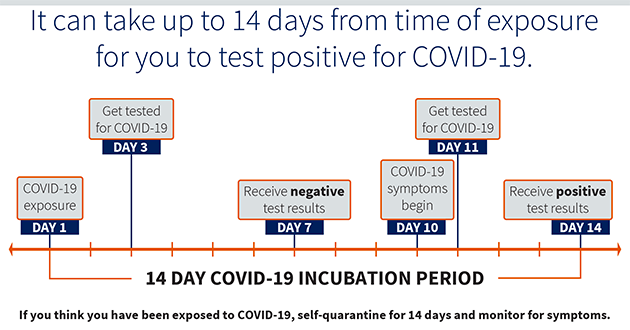 A negative test means you WERE negative on the day you took the test
It’s NOT “just allergies”
Viral Tests – False Negative Rates
The problem with a negative test = false reassurance
If tested < 5 days after exposure = 67% false negative rate
If tested on day 8 after exposure/day 3 of symptoms = 21% false neg rate
i.e., if 10 people took the test on day 8 post exposure, 8 of the people would be truly negative but 2 of the people would have COVID and not know. 
False reassurance is DANGEROUS. Ex: White House staffers did daily testing and still missed many positive cases, tested positive eventually but exposed many colleagues because negative tests = no prevention protocols (no masks, hand-washing) 

Take home: 
WAIT 8 days after an exposure before you get tested
Quarantine after exposure & while you wait for test results
WASH hands and WEAR masks
Antibody Tests
An antibody test might tell you if you had a past infection. An antibody test might not show if you have a current infection
it can take 1–3 weeks after infection for your body to make the short-term antibodies. 
Having long-term antibodies to the virus that causes COVID-19 might provide protection from getting infected with the virus again. If it does, we do not know how much protection the antibodies might provide or how long this protection might last.
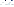 Antibodies…Can I get reinfected?
We can’t know this – the virus has only been around x 7 months.
Labs (monkey studies) have shown that antibodies prevent reinfection
There has not yet been a case of reinfection anywhere in the world
It is reasonable to expect that immunity could last up to 2 years
Antibody tests are helpful at the public health level and not an individual level
BUT please discourage people from purposefully infecting themselves w COVID. Asymptomatic COVID-19 cases show evidence of lung damage on CT, still can have heart and kidney damage
Unknown long-term significance

Take home: Yes, you can have an antibody test if your doctor orders one. It may satisfy your curiosity but otherwise will not be useful to you. It will be useful to the big picture.
Where can I get tested?
Project Baseline, a private research group, offers testing in the following states: CA, CT, DE, ID, MA, MD, MI, NH, NJ, NY, OH, PA
https://www.projectbaseline.com/study/covid-19/
Local county health department
Allegheny County: https://allegheny.curativeinc.com/welcome
Should Schools Reopen?
American Academy of Pediatrics has published guidelines for schools, protect the most at-risk kids:
https://services.aap.org/en/pages/2019-novel-coronavirus-covid-19-infections/clinical-guidance/covid-19-planning-considerations-return-to-in-person-education-in-schools/
Prioritize in-person school full time
Masks for all
Adolescents are just as infectious as adults, but they do better than adults
Young children seem to be less infectious than adults – it does not seem that children spread it to each other (there have been about 5 examples of this in Europe)
They still have high viral load
Lower density of Ace-2 receptors…maybe
Most of the guidelines for school based on the Safe Haven school model
The Basics – How to Plan
4 factors to consider in EVERY face-to-face interaction:
DURATION
DISTANCE
MASKS
INDOOR vs OUTDOOR
How to Stay Informed
https://www.cdc.gov/mmwr/index.html
Published medical studies on what we know
General CDC pages targeting different populations/groups to help with decision-making
https://www.dhs.gov/sites/default/files/publications/mql_sars-cov-2_-_cleared_for_public_release_20200630.pdf
Department of Homeland Security compiles data published from a variety of sources. Consult the Master Questions List for excellent summaries

https://www.centerforhealthsecurity.org/resources/COVID-19/index.html
Johns Hopkins Center for Health Security
Sign up for weekly email – excellent summaries and data-driven reports

https://www.alleghenycounty.us/Health-Department/resources/COVID-19/Covid-19.aspx
Allegheny County Health Department
Understand our local transmission data
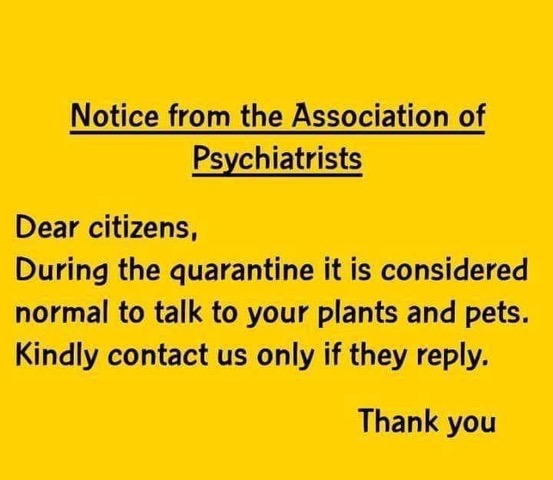 Herd Immunity
How many people need to have recovered in order to stop the spread of a disease
Measles: 93%As you approach herd immunity, it becomes harder for cases to spread/harder to infect one another
Does the virus mutate?
Yes, there have been mutations 
No mutations to its:
Functioning
Infectivity
Antigens (how your immune system responds to it)
Take home: mutations have not changed significantly.